Week 96 safety and efficacy of the novel HIV-1 attachment inhibitor prodrug fostemsavirin heavily treatment-experienced participants infected with multi-drug–resistant HIV-1 (BRIGHTE Study)
M. Lataillade,1 J. Lalezari,2 J. Aberg,3 J.-M. Molina,4 M. Kozal,5 P. Cahn,6 M. Thompson,7 R. Diaz,8 A. Castagna,9 M. Gummel,10 M. Gartland,11 A. Pierce,11 P. Ackerman1 and C. Llamoso1
1ViiV Healthcare, Branford, CT, USA. 2Quest Research, San Francisco, CA, USA. 3Icahn School of Medicine at Mount Sinai, New York, NY, USA. 4Hospital Saint-Louis, Assistance Publique Hôpitaux de Paris, Paris, France. 5Yale University School of Medicine, New Haven, CT, USA. 6Fundación Huésped, Buenos Aires, Argentina. 7AIDS Research Consortium of Atlanta, Atlanta, GA, USA. 8Instituto Nacional de Infectologia Evandro Chagas, Fundação Oswaldo Cruz, Rio de Janeiro, Brazil. 9Clinic of Infectious Diseases, Vita-Salute San Raffaele University, Milan, Italy. 10GlaxoSmithKline, Upper Providence, PA, USA. 11ViiV Healthcare, Research Triangle Park, NC, USA.
MOAB0102
Financial disclosures
This study was funded by ViiV Healthcare
Max Lataillade, DO MPH
VP and Head, Clinical Development 
Employee and shareholder of ViiV Healthcare
Overview of fostemsavir (FTR)
Prodrug metabolized to temsavir (TMR), a first-in-class attachment inhibitor that binds to HIV‑1 gp120, preventing initial viral attachment and entry into the host CD4+ T cell1,2
Unique resistance profile with no in vitro cross-resistance to other antiretroviral (ARV) classes3,4 and activity regardless of HIV-1 tropism3–6
BRIGHTE (NCT02362503) is an ongoing Phase 3 study evaluating FTR in heavily treatment‑experienced (HTE) adults with multi-drug–resistant HIV-17,8
Primary endpoint achieved: superior efficacy vs placebo after 8 days of functional monotherapy
Day 8 median 1 log10 c/mL HIV-1 RNA decrease in participants with baseline HIV-1 RNA >1000 c/mL7–8
Clinically significant rates of virologic response were maintained between Week 24 and Week 488 
We present here Week 96 efficacy and safety results
1. Brown J, et al. J Pharm Sci. 2013;102(6):1742–1751; 2. Langley DR, et al. Proteins. 2015;83 (2):331–350; 3. Nowicka-Sans B, et al. Antimicrob Agents Chemother. 2012;56(7):3498–3507; 4. Li Z, et al. Antimicrob Agents Chemother. 2013;57(9):4172–4180;5. Ray N, et al. J Acquir Immune Defic Syndr. 2013;64(1):7–15; 6. Zhou N, et al. J Antimicrob Chemother. 2014;69(3):573–581;7. Kozal M, et al. 16th European AIDS Conference, October 25–27, 2017. Milan, Italy: Abstract PS8/5; 8. Aberg J, et al. HIV Drug Therapy, October 28–31, 2018. Glasgow, UK: Abstract O334A.
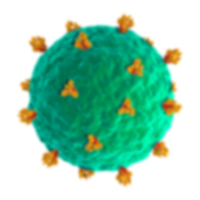 Temsavir proposed mode of action
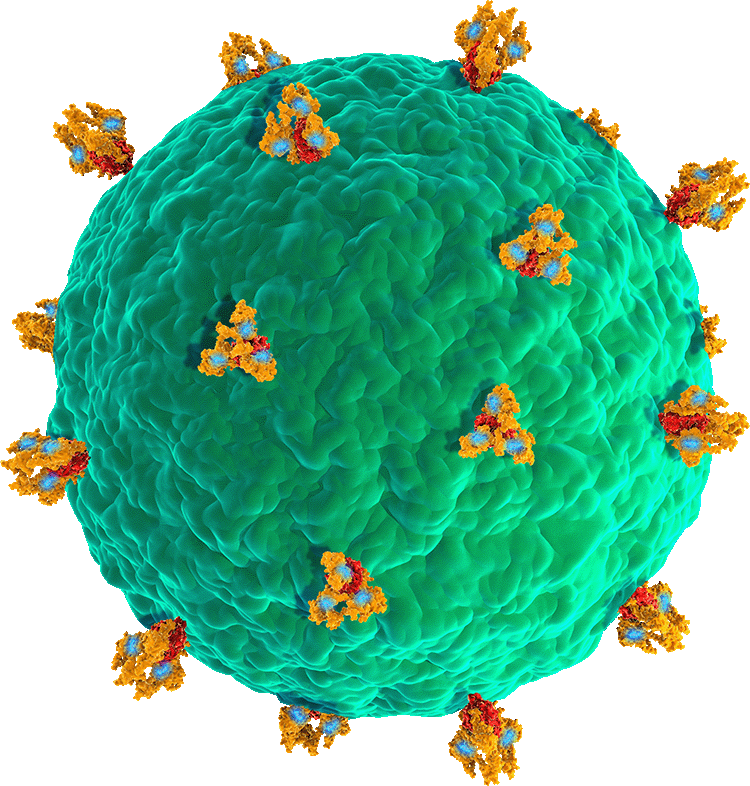 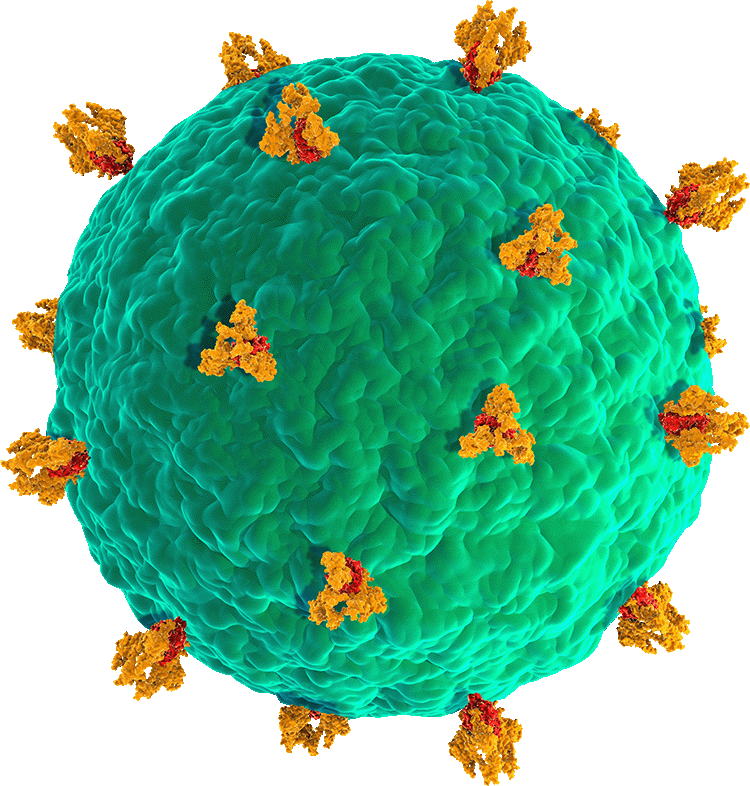 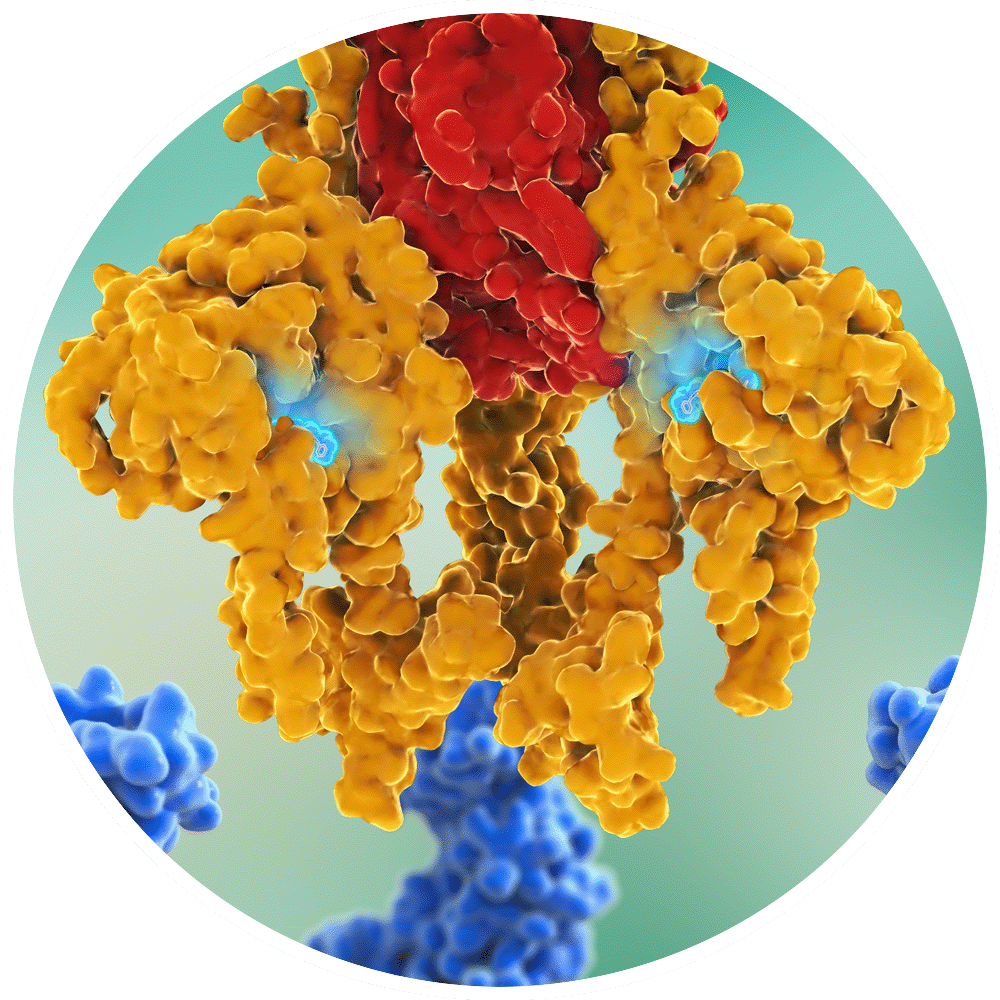 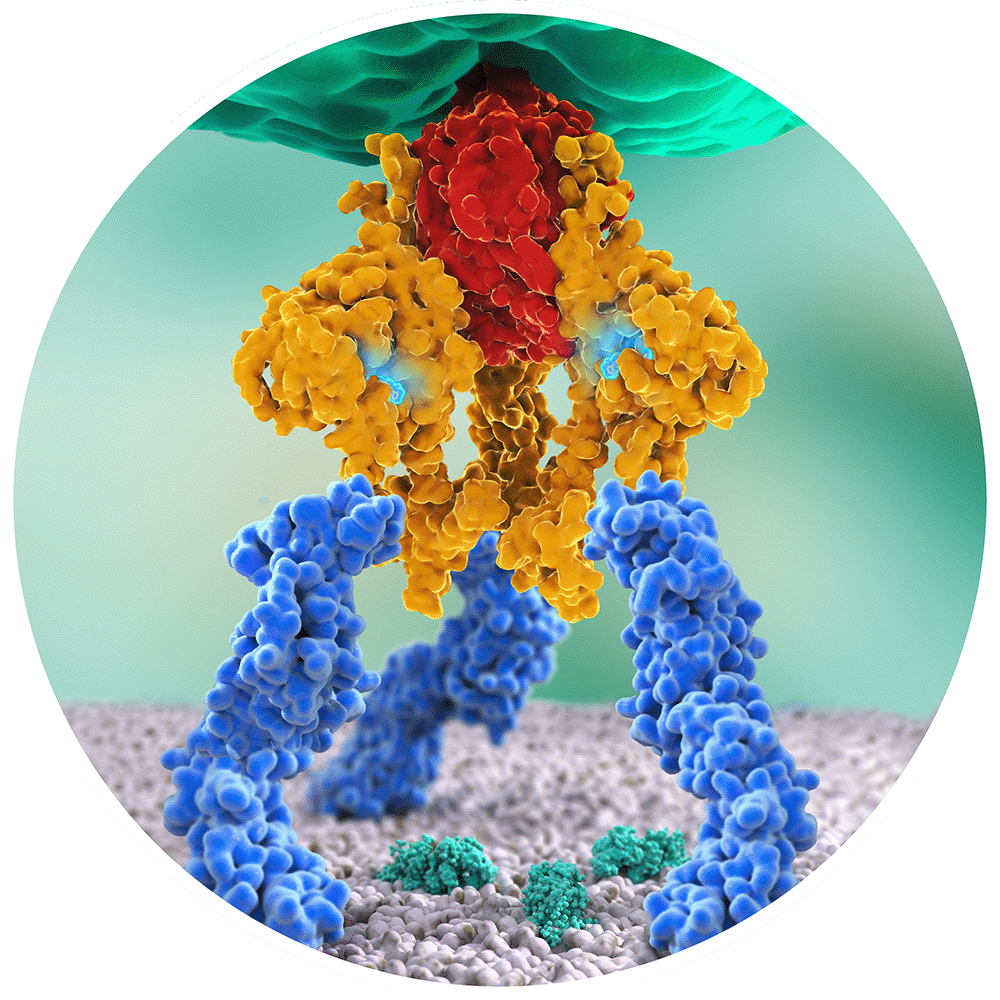 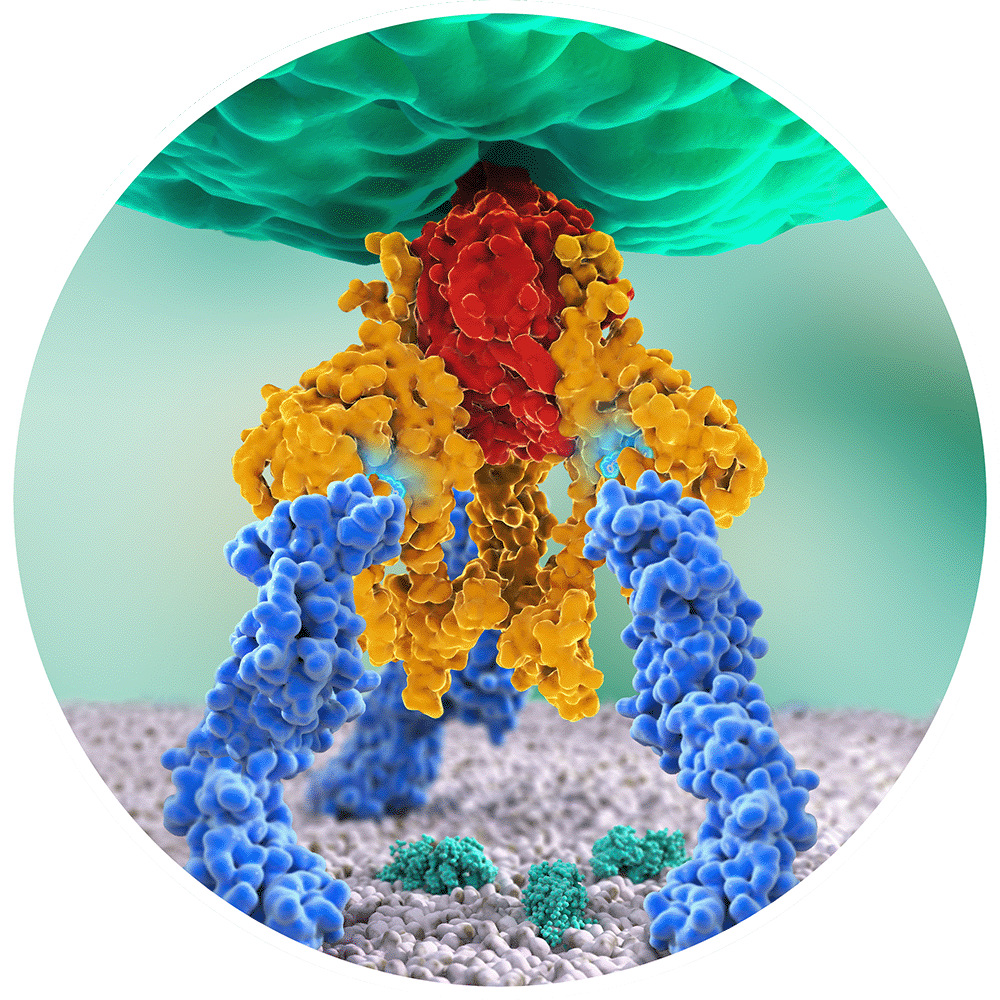 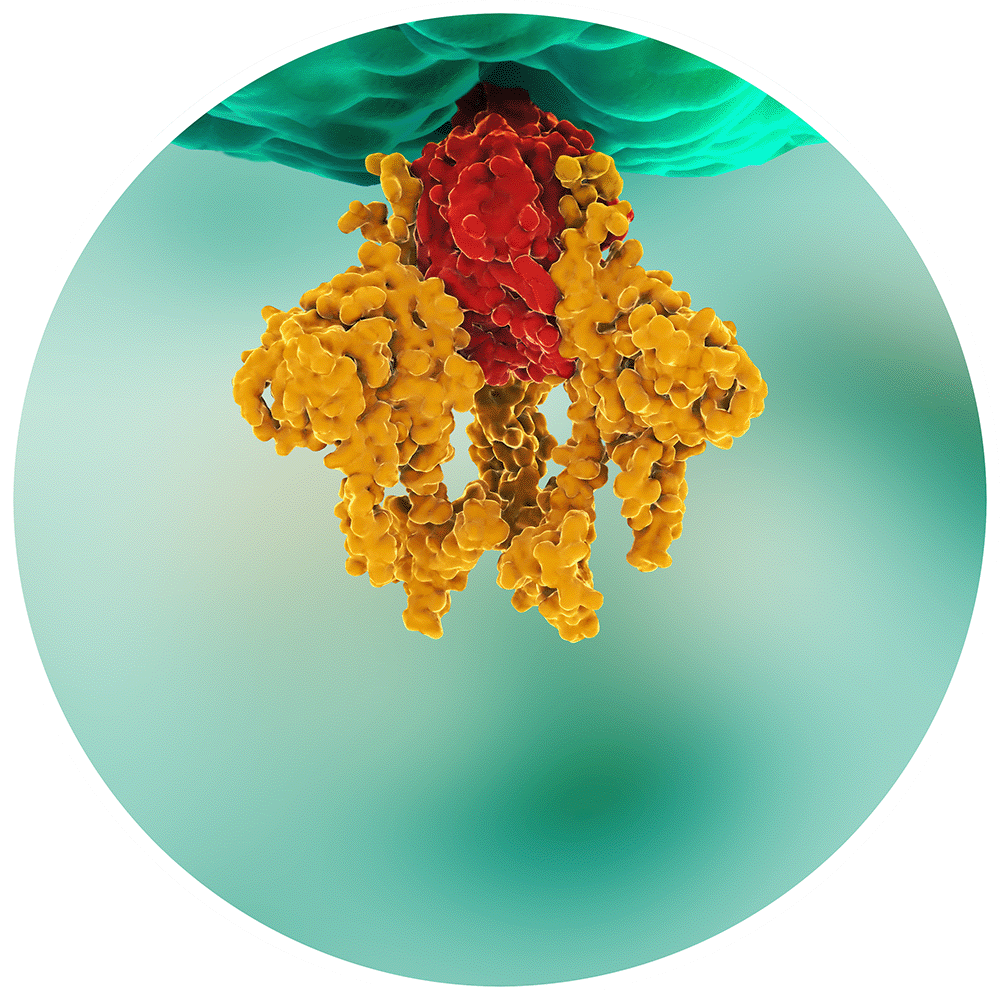 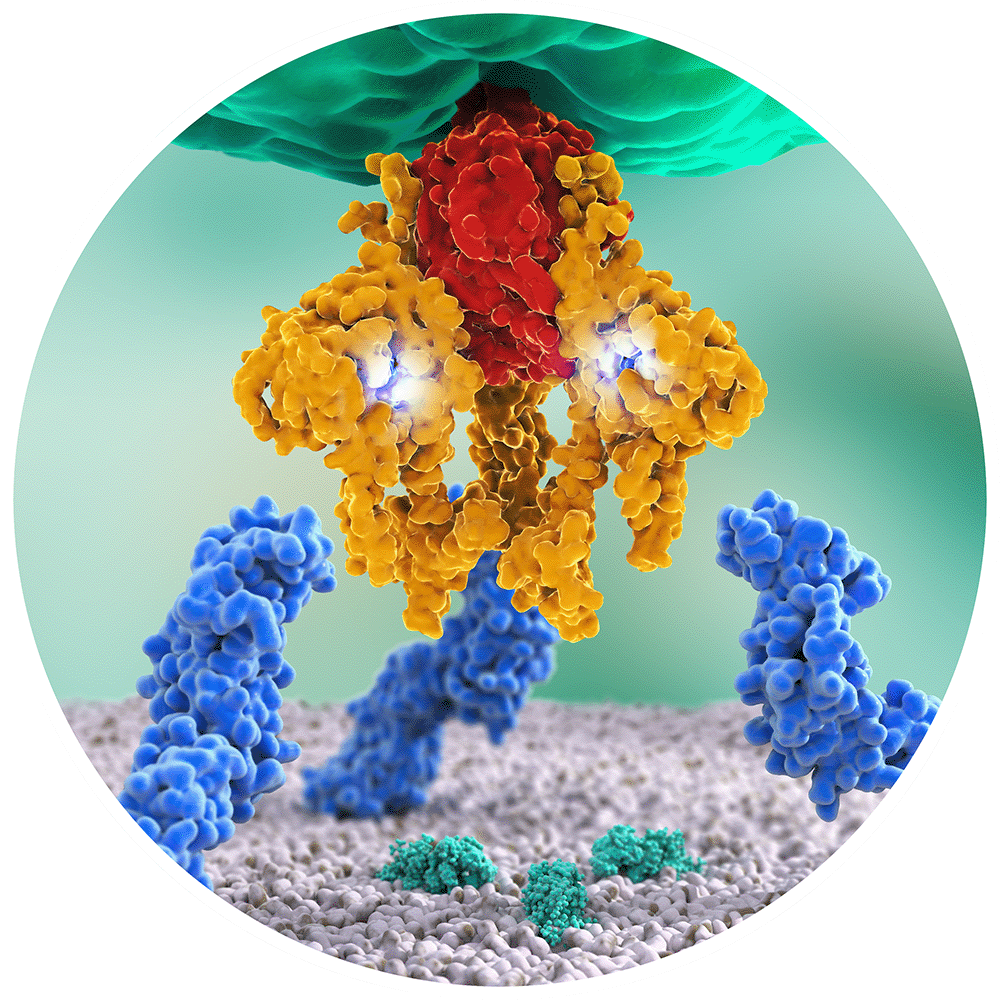 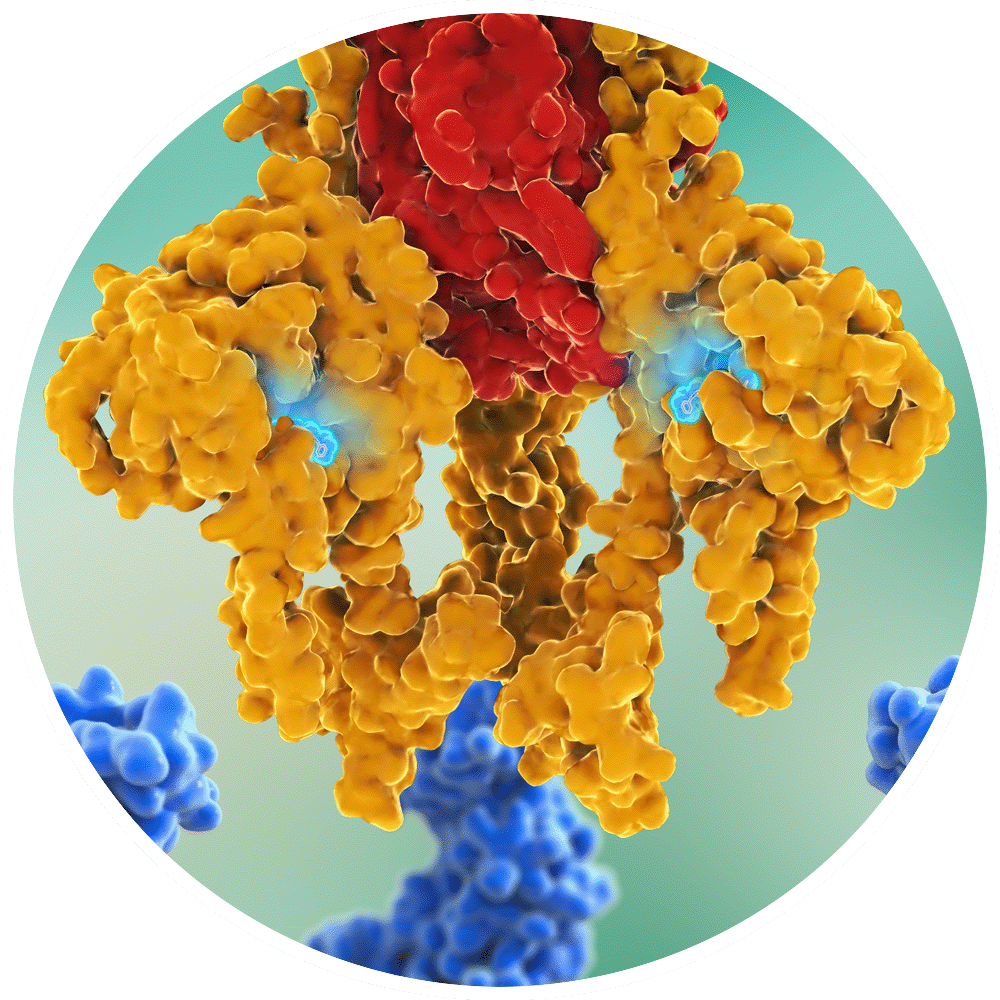 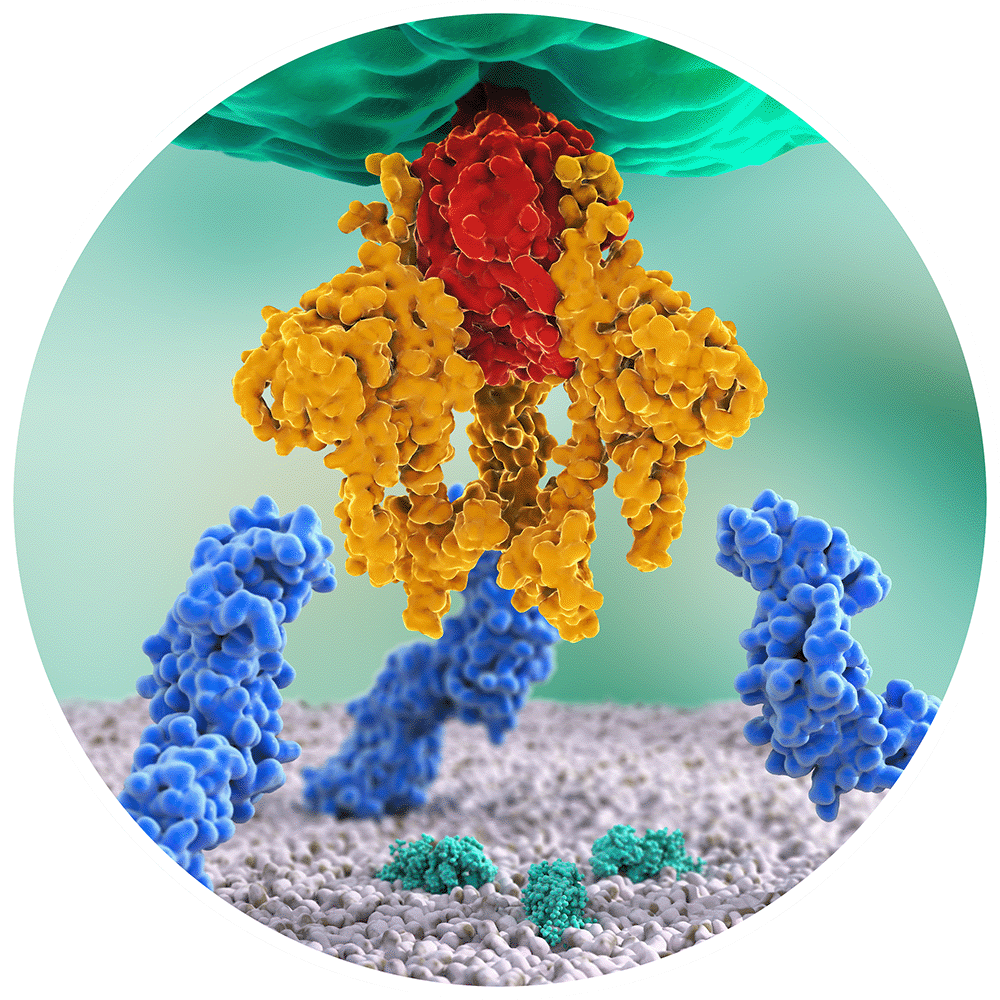 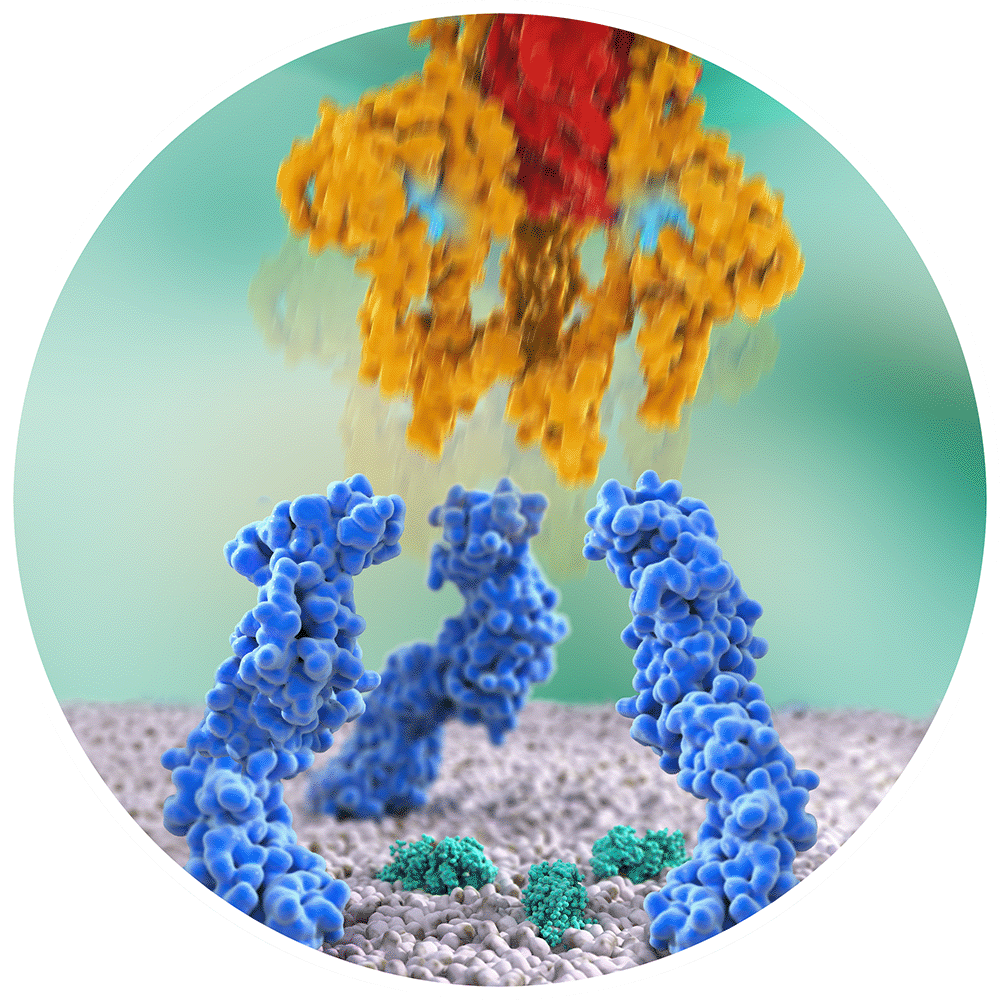 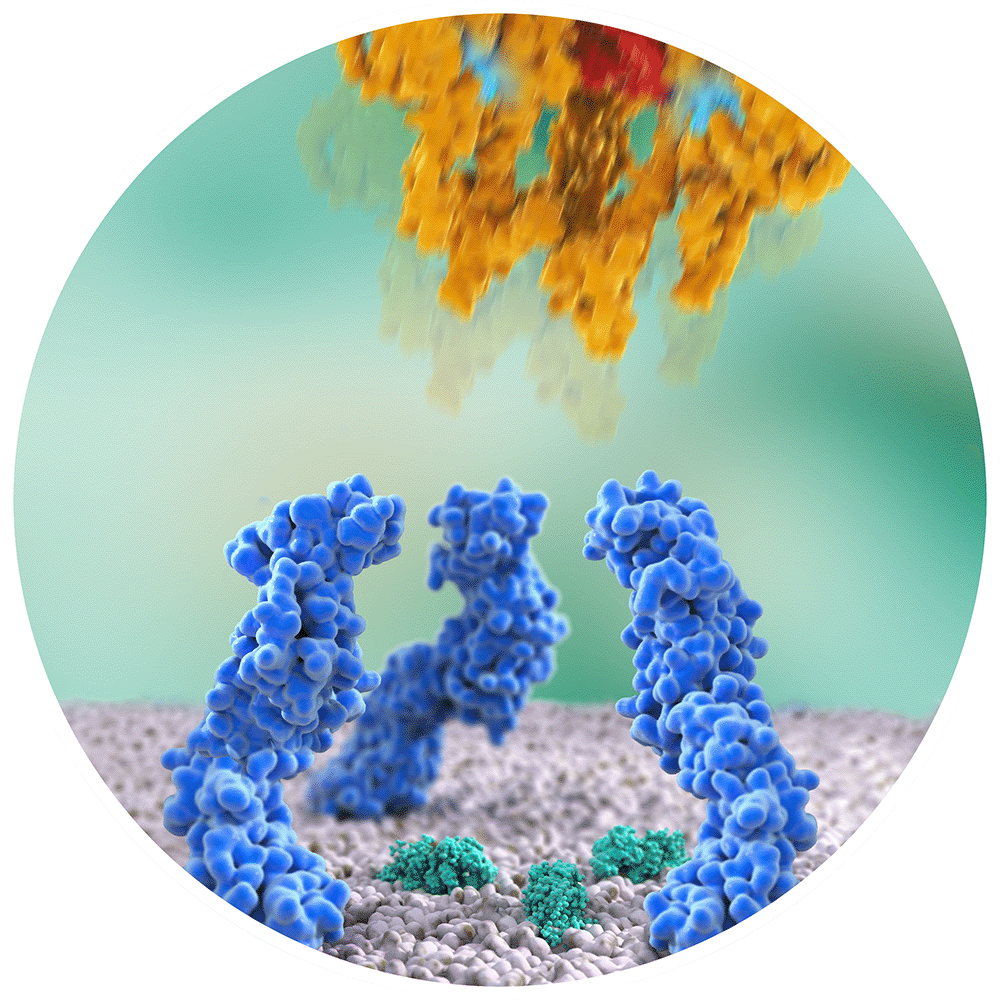 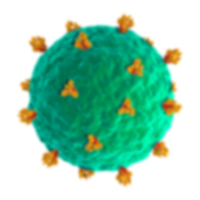 CD4 binding
site
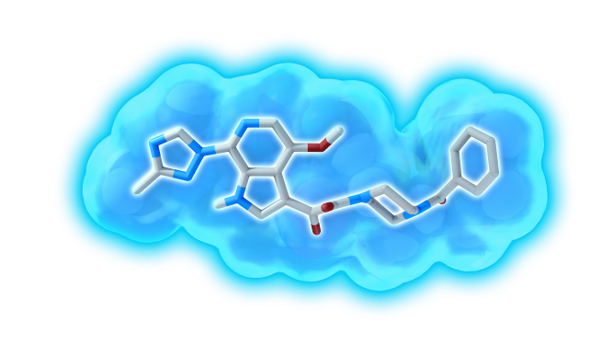 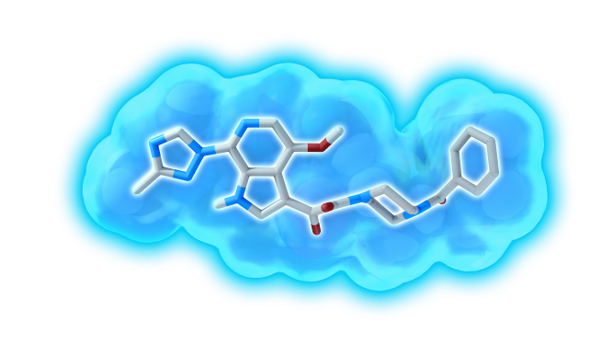 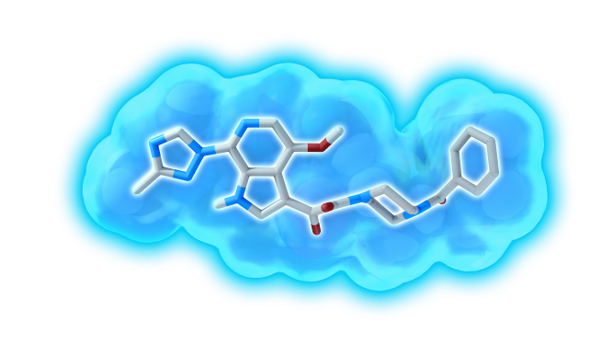 Attachment inhibited
Temsavir
Temsavir bindsnear theCD4 binding site
Temsavir prevents gp120 
conformational      
change, 
inhibiting 
HIV-1 
attachment
gp120 trimer
gp41 trimer
gp160
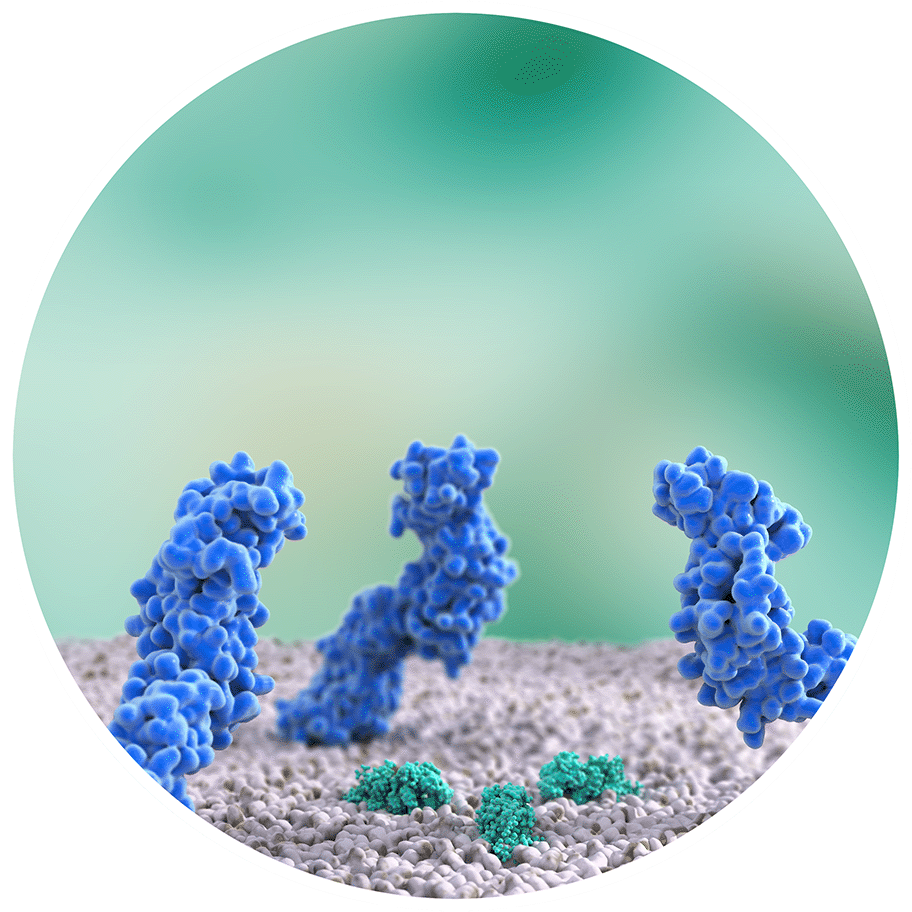 CD4 receptor
CCR5/CXCR4
Conceptualization and design by Max Lataillade (ViiV Healthcare) and John Wong (Synaptik Digital), funded by ViiV Healthcare
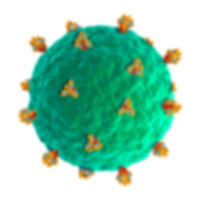 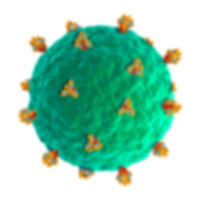 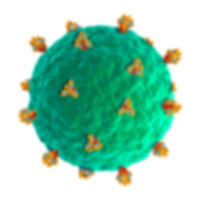 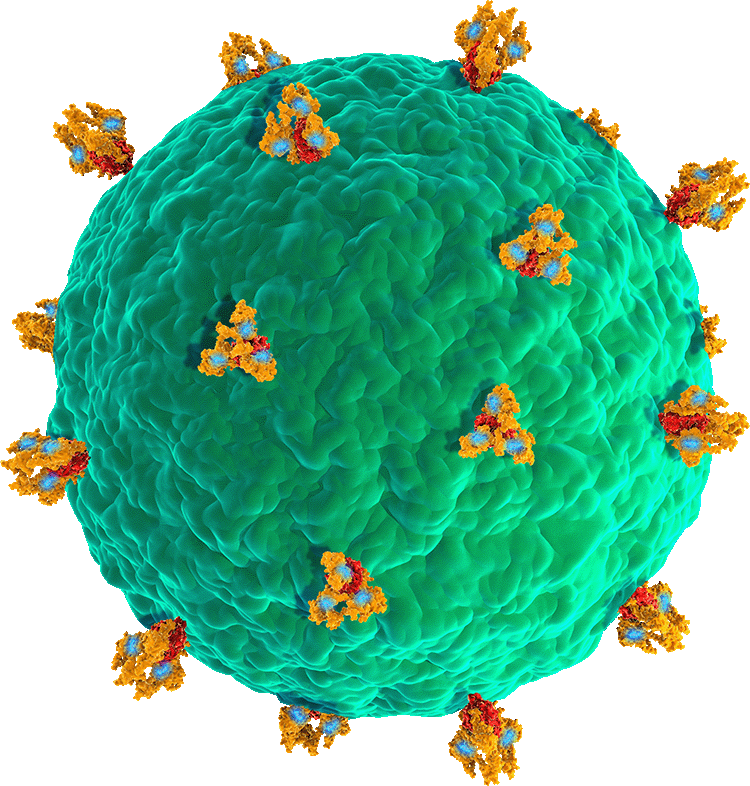 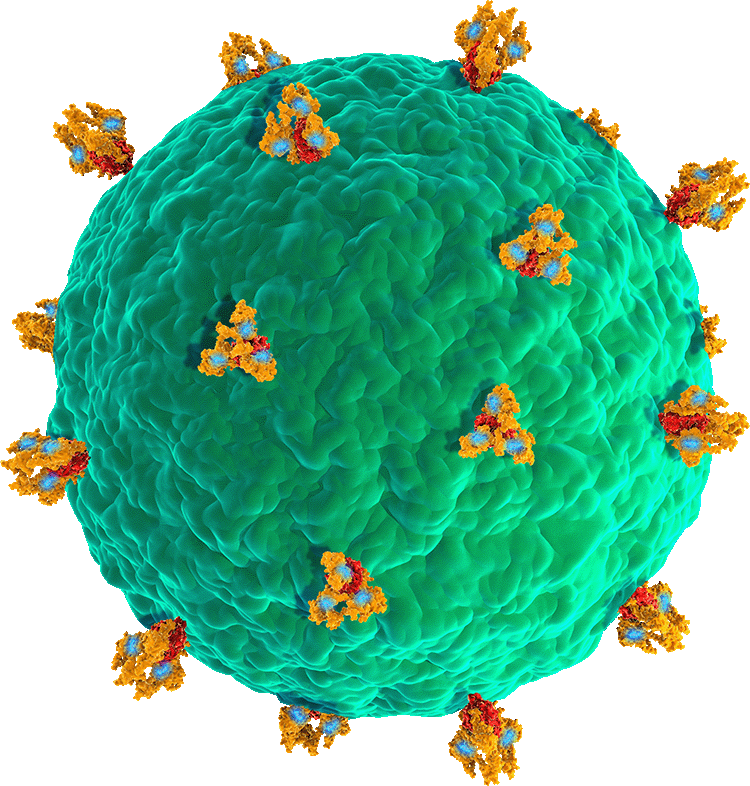 Viruses accumulate in extracellular space…
Viruses accumulate in extracellular space  
and are subsequently removed by the host immune system
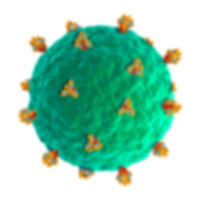 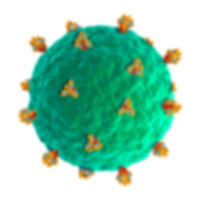 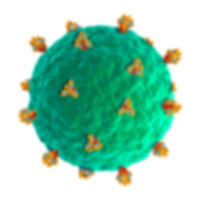 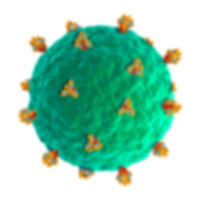 Conceptualization and design by Max Lataillade (ViiV Healthcare) and John Wong (Synaptik Digital), funded by ViiV Healthcare
Study design
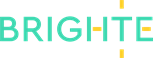 BRIGHTE is an ongoing Phase 3 randomized, placebo-controlled, double-blind trial
Randomized Cohort:*
HTE participants failing current regimen with confirmed HIV-1 RNA ≥400 c/mL and:
1 or 2 ARV classes remaining with ≥1 fully active† approved agent per class
Unable to construct viable regimen from remaining agents
Blinded 
FTR 600 mg 
BID + failing 
regimen
Open-label FTR 600 mg BID + OBT
Randomized 3:1
Blinded 
placebo + 
failing 
regimen
Day 1
Day 8
Primary
Endpoint
Day 9
Open-label
FTR + OBT
Week 24‡
Week 48‡
Week 96‡,**
End of 
Study§
Non-randomized Cohort:*
HTE participants failing current regimen with confirmed HIV-1 RNA ≥400 c/mL and:
0 ARV classes remaining and no remaining fully active† approved agents¶
Non-randomized
Open-label FTR 600 mg BID + OBT
Day 1
Week 24
Week 48
Week 96**
End of 
Study§
*There were no screening TMR IC50 criteria. †Fully active = no current or historical evidence of resistance & the participant is tolerant of, eligible for, and willing to take (in the case of enfuvirtide) the ARV. ‡Measured from the start of open-label FTR 600 mg BID + OBT. §The study is expected to be conducted until an additional option, rollover study, or marketing approval is in place. ¶Use of investigational agents as part of OBT was permitted. **Week 96 database lock August 14, 2018.BID, twice daily; OBT, optimized background therapy.
ClinicalTrials.gov Identifier: NCT02362503;  EudraCT Number: 2014-002111-41
Study disposition through Week 96
731 screened
360 screening failures*,†
Randomized Cohort
N=272
Non-randomized Cohort
N=99
59 (22%) withdrawn
  7 adverse events
  12 lack of efficacy
  11 non-adherence
  5 withdrew consent
  8 lost to follow-up
  5 met stopping criteria
  9 death
  1 pregnancy
  1 other
38 (38%) withdrawn
  4 adverse events
  6 lack of efficacy
  6 non-adherence
  1 withdrew consent
  1 lost to follow-up
  4 met stopping criteria
  15 death
0 pregnancy
  1 other
213 (78%) ongoing
61 (62%) ongoing
*Including 12 individuals who met screening criteria but were not randomized or treated (4 withdrew consent, 2 lost to follow-up, 6 other).†The two most common reasons for screening failure were: i) >2 ARV classes remaining, ii) failing the current ARV regimen with plasma HIV-1 RNA <400 copies/mL.
Baseline characteristics
*AIDS history recorded if a participant has nadir CD4+ count <200 cells/µL, or prior history of AIDS defining illness.
Baseline prior ARV exposure and resistance
Prior exposure to ARV classes
ARV classes exhausted at baseline*
FAA in initial OBT
Number of FAA
ARV class
ARV class
Randomized Cohort (N=272)
Non-randomized Cohort (N=99)
*Proportions of participants for whom there are no remaining FAAs within the indicated ARV class, based on Monogram assays (PhenoSense® GT Plus Integrase, Trofile®, and PhenoSense® Entry), historical resistance, eligibility, and tolerability. †15/19 received investigational ARV ibalizumab and 4/19 were incorrectly assigned to the Non-randomized Cohort.FAA, fully active ARV; FI, fusion inhibitor; INI, integrase inhibitor; NRTI, nucleoside reverse transcriptase inhibitor; NNRTI, non-NRTI; PI, protease inhibitor; R5 ant, CCR5 antagonist.
Most common antiretroviral agents in initial OBT
Randomized Cohort (N=272)
Non-randomized Cohort (N=99)
Not fully active*
Not fully active*
84
Fully active*
Fully active*
75
75
72
49
43
21
20
19
15
10
11
8
DTG(92% BID)
DRV(89% BID)
TFV(96% TDF)
Most common ARVs‡
Most common ARVs‡
*Based on Monogram assays (PhenoSense® GT Plus Integrase, Trofile®, and PhenoSense® Entry), historical resistance, eligibility, and tolerability. †Numbers at the top of the bars show the percent of all participants in the cohort who included the ARV in their OBT. ‡ARVs that were included in the OBT for at least 10% of study participants in either cohort.DRV, darunavir; DTG, dolutegravir; ENF, enfuvirtide; ETR, etravirine; IBA, ibalizumab; MVC, maraviroc; TDF, tenofovir disoproxil fumarate; TFV, tenofovir.
HIV-1 RNA <40 copies/mL through Week 96 Snapshot analysis, ITT-E*
Randomized Cohort (N=272)
Participants (%)
*Snapshot analysis did not include baseline. One participant had HIV-1 RNA <40 copies/mL at baseline. 
†Change in OBT for efficacy reasons were considered virologic failures in this analysis.
AE, adverse event; ART, antiretroviral therapy; D/C, discontinued; ITT-E, intent-to-treat exposed population.
HIV-1 RNA <40 copies/mL through Week 96 Snapshot analysis, ITT-E*
Non-randomized Cohort (N=99)
Participants (%)
Among the 15 participants who received ibalizumab in their initial OBT, the response rate (HIV-1 RNA <40 copies/mL)at Week 96 was 33% (5/15)
*Snapshot analysis did not include baseline. One participant had HIV-1 RNA <40 copies/mL at baseline. 
†Change in OBT for efficacy reasons were considered virologic failures in this analysis.
Virologic response through Week 96Observed analysis
Randomized Cohort (N=272)
Non-randomized Cohort (N=99)
HIV-1 RNA c/mL
HIV-1 RNA c/mL
†
*At baseline 8 participants had HIV-1 RNA <400 copies/mL, 5 had HIV-1 RNA <200 copies/mL, and 1 had HIV-1 RNA <40 copies/mL.
†At baseline 5 participants had HIV-1 RNA <400 copies/mL, 4 had HIV-1 RNA <200 copies/mL, and 1 had HIV-1 RNA <40 copies/mL.
Mean change from baseline in CD4+ T-cell count through Week 96
By Randomized and Non-Randomized Cohort
By baseline CD4+ T-cell categoryRandomized Cohort
Baseline CD4+ T cells/mm3
240
205
(n=213)
172
(n=217)
139
(n=228)
90
(n=247)
119
(n=65)
96
(n=72)
64
(n=83)
41
(n=87)
Among randomized participants with CD4+ T-cell count <50 cells/mm3 at baseline (n=71), 56% had ≥200 cells/mm3 at Week 96
Subgroup data are presented in poster MOPEB234
SD, standard deviation.
Mean CD4+/CD8+ ratio through Week 96
Randomized Cohort (N=272)
CD4+/CD8+ ratio has been identified as a marker of risk for non-AIDS-related morbidity and mortality, independent of CD4+ T-cell count1
1. Mussini C, et al. Lancet HIV. 2015;2(3):e98-106.
Week 96 safety summary
All safety data reflect cumulative results collected through the data cutoff date of August 14, 2018. *Includes participants randomized to the placebo group who received FTR 600 mg BID during the open-label phase; only data from initiation of open-label FTR dosing are presented. †The only SAEs occurring in at least 2% of participants were pneumonia (n=15), cellulitis (n=8), and acute kidney injury (n=6). ‡Drug-related SAEs (16 events in 12 participants) included: nephrolithiasis (n=2); immune reconstitution inflammatory syndrome (n=3); and one each of acute kidney injury, renal impairment, hyperglycemia, hyperkalemia, loss of consciousness, myocarditis, hepatocellular injury, rhabdomyolysis, fetal growth restriction, disorientation, and rash. §18/29 deaths were due to AIDS‑related events or acute infections (one case was considered treatment-related: immune reconstitution inflammatory syndrome, related to recurrent atypical mycobacterial infection). 5/29 deaths occurred after the participant had discontinued from the study. AE, adverse event; SAE, serious adverse event.
Drug-related Grade 2–4 AEs and AEs leading to discontinuation
All safety data reflect cumulative results collected through the data cutoff date of August 14, 2018. *Includes participants randomized to the placebo group who received FTR 600 mg BID during the open-label phase; only data from initiation of open-label FTR dosing are presented. IRIS, immune reconstitution inflammatory syndrome.
Conclusions
In the BRIGHTE study, evaluating FTR in HTE participants through Week 96:
Virologic response continued to improve over time despite continued attrition in this difficult-to-treat population
Clinically significant and continuous improvements in CD4+ T-cell count and CD4:CD8 ratio were observed through Week 96, including among those who were most immune‑compromised at baseline
FTR-containing regimens remained generally safe, and well tolerated through Week 96 with no new safety signals and few AE-related discontinuations
BRIGHTE results support continued development of FTR as an important treatment option for HTE people living with multi-drug–resistant HIV-1Subgroup data are presented in poster MOPEB234
Acknowledgments
We would like to thank all of the BRIGHTE clinical trial participants and their families
ViiV Healthcare and GSK personnel: Mark Krystal, Andrew Clark, Frank Mannino, Marcia Wang, Louise Garside, and Jill Slater
Monogram Biosciences: Carmeliza Santos
Professional medical writing and editorial assistance was provided by Esther Race at ArticulateScience and 3D graphics were developed by John Wong at Synaptik Digital, both funded by ViiV Healthcare
BRIGHTE investigators
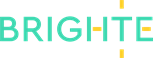 Argentina: P Cahn, L Cassetti, DO David, E Loiza, D Cecchini, S Lupo, M Martins, C Zala
 Australia: A Carr, J McMahon
 Belgium: S De Wit, E Florence 
Brazil: CR Alves, J Andrade Neto, M Della Negra, R Diaz, B Grinsztejn, J Madruga, K Morejon, F Ribeiro, E Sprinz
Canada: M Murray, J Szabo, S Trottier, S Walmsley
Chile: J Ballesteros,F Zamora, C Beltran, C Chahin Anania, C Perez, M Wolff
 Colombia: J Velez
France: PM Girard, C Katlama,J-M Molina, D Neau, G Pialoux, I Poizot-Martin, F Raffi, D Salmon-Ceron
Germany: K Arastéh, A Baumgarten, J Bogner, M Hower, W Kern, D Schürmann, C Stephan
 Greece: S Metallidis, V Paparizos 
 Ireland: P Mallon
Italy: A Antinori, R Cauda, A Lazzarin, G Migliorino, C Mussini, G Orofino, G Rizzardini
Mexico: PF Belaunzaran, R Cabello, J Duque Rodríguez, M Santoscoy-Gómez, SC Treviño
 Netherlands: I Hoepelman 
Peru: F Mendo, Y Pinedo Ramirez
 Poland: M Parczewski, B Knysz
 Portugal: N Janeiro, F Maltez
 Romania: L Preotescu, A Streinu-Cercel
South Africa: G Latiff, I Mitha
Spain: JM Llibre Codina, S Moreno Guillén, J Pineda
 Taiwan: SM Hsieh
United Kingdom: A Pozniak
United States: J Aberg, J Bartczak,M Berhe, T Campbell, C Creticos, E DeJesus, V Drelichman, C Durand, J Eron, C Fichtenbaum, R Grossberg, S Gupta, F Haas, D Hagins, M Jain, M Kozal, P Kumar, J Lalezari, J Lennox, R Loftus, R Lubelchek, J McGowan, M McKellar, A Mills, J Morales-Ramirez, O Osiyemi, N Ramgopal, S Schrader, J Slim, P Tebas, M Thompson, W Towner, T Wilkin, A Wurcel
Questions